Nieuwe baby nieuwe kansen…of opnieuw ‘falen’?
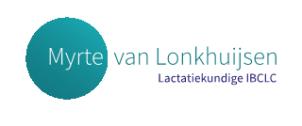 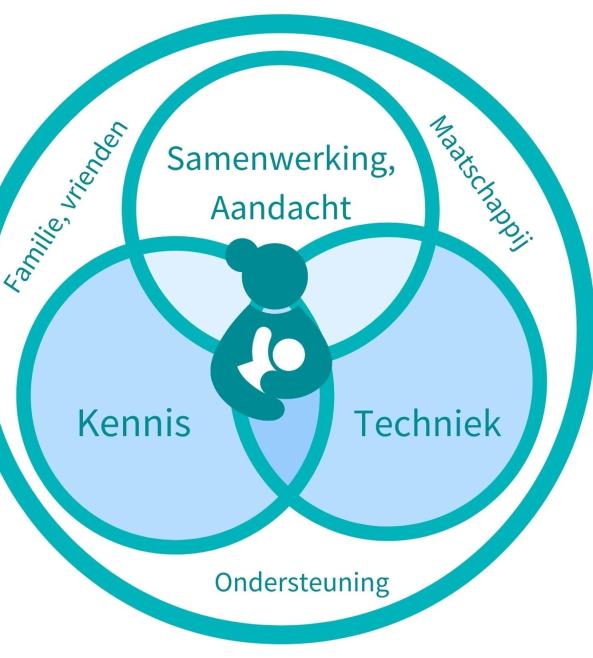 Disclaimers
1. Ik heb Geen belangen bij fabrikanten of leveranciers van producten die  relevant zijn voor babyvoeding2. niemand is persoonlijk verantwoordelijk voor het al dan niet slagen van borstvoeding3. deze presentatie is gericht op ouders die kiezen voor borstvoeding en de professionals die hen daarbij begeleiden
2
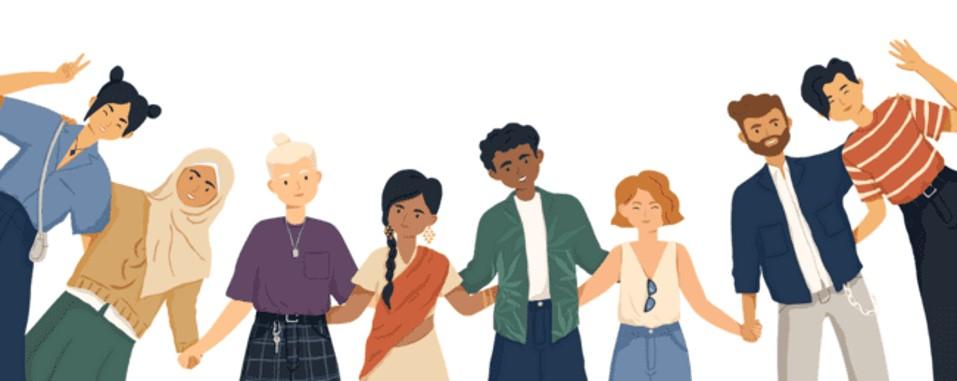 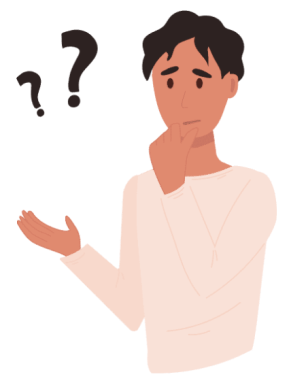 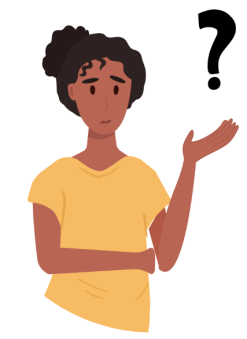 Eerder dan deze moeder wilde en/of op dit moment gewild zou hebben
Wat is dat: Voortijdig stoppen met borstvoeding
3
[Speaker Notes: Niet ‘mislukken van borstvoeding’

En hoe zit het met de positive van de partner?
En de omgeving?]
Waarop loopt deze groep een vergroot risico
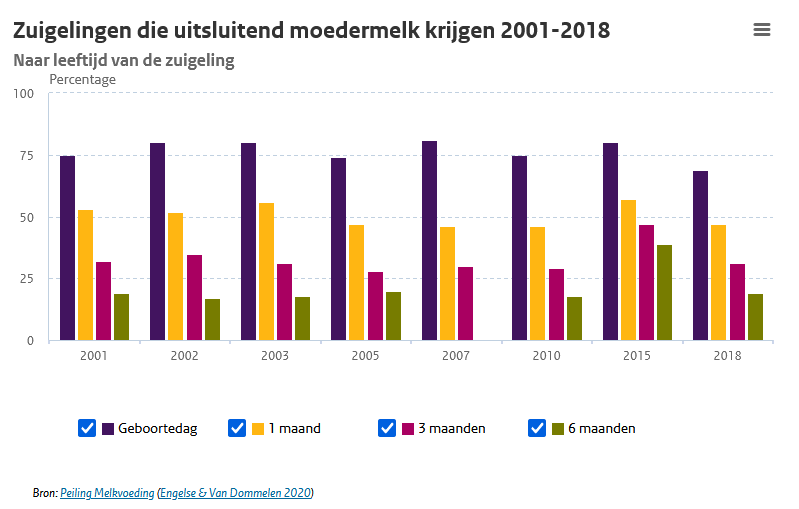 For mothers who were not depressed during pregnancy,
the lowest risk of PPD was found among women who
had planned to breastfeed, and who had actually breastfed
their babies, while the highest risk was found among women
who had planned to breastfeed and had not gone on to
breastfeed.
[Speaker Notes: https://www.vzinfo.nl/borstvoeding/duur-borstvoeding
Wat zijn gezondheidsvoordelen voor vrouwen?
New Evidence on Breastfeeding and Postpartum Depression: The
Importance of Understanding Women’s Intentions
Cristina Borra • Maria Iacovou • Almudena Sevilla 2014 J. Matern Child Health]
Wat speelt er
Legitimeren, en erkennen dat dit naast de andere factoren kan bestaan
Tijd, verwerking
Kwetsbaarheid
Informatie kan helpen
Delen met anderen
5
Ook de omstanders, ook de zorgprofssionalsZijn kwetsbaar
[Speaker Notes: Als we schaamte negeren blijven we steken in schuldgevoel versus oplicyhting]
Je hoeft je niet schuldig te voelen hoor
Ik voel me juist opgelucht
Je hebt er echt alles aan gedaan hoor
Als ik nou doorgezet had, zou het dan…
Jij lekker je vrijheid terug en je partner kan nu ook wat doen
Ik wou borstvoeding geven !
7
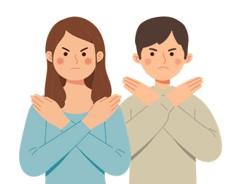 Schaamte
Heftige emotie

Reactie is verstoppen, afsluiten, verdwijnen

Onschuldige emotie

Wens om
 verbondenheid,
 liefde, 
erbij horen
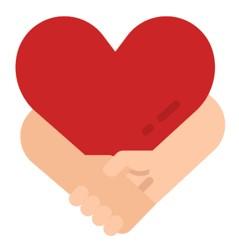 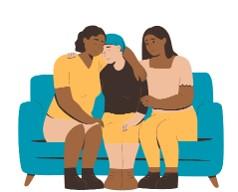 8
opluchting
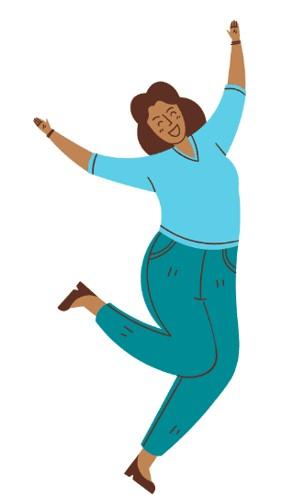 Stoppen kan een ontzettend goed besluit zijn
….
Én verdrietig, en vermengd met schaamte of schuldgevoel
9
Wat ging er mis?
10
Waarschuw voor dag 3 t/m 6 !
Bij een volgend kind
Plan op maat maken
11
Te weinig melk?
Voornaamste zorg ouders
Voornaamste zorg professionals
Fysiologisch 3-5 % primaire insufficientie
Foto C Borstvoedingscentrum Amsterdam
Ondervoedings-ervaring vraagt extra alertheid
Diep(er) schuldgevoel en schaamte
Diep verlies van vertrouwen bij ouders
In eigen vermogen tot voeden, in baby, in ouderschap en soms ook in professionals
Meer kans op borstweigeren na bijvoeding

Denk aan:
Goede voorbereiding tijdens zwangerschap
Bijvoeden aan de borst verdient meer aandacht
Eindig voeding regelmatig aan de borst als bijvoeding nodig is
Geen fles direct na gedoe aan de borst
Help ouders de ervaring van het voeden te waarderen
En laat de baby dat ook merken
13
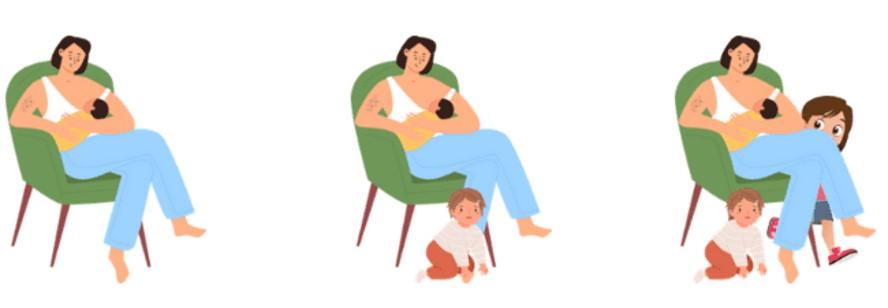 Bij elk volgend kind makkelijker sneller melk
Prolactine receptor theorie of iets anders?
14
In onze cultuur
Alle baby’s vallen de eerste dagen postpartum af
Afvallen is normaal.

Maar hoe veel?

En waarom zo veel?
15
Wanneer starten met voeden en/of kolven?
Hoe sneller hoe beter
Het eerste uur is echt belangrijk
Liever vaak en kort dan af en toe lang
Nachten helaas belangrijk
Handkolven in de eerste 2 dagen vaak effectiever dan kolfapparaat
Hoe help je een moeder ‘s nachts afkolven?
[Speaker Notes: Bron https://pubmed.ncbi.nlm.nih.gov/21904296/
J Perinatol . 2012 Mar;32(3):205-9. doi: 10.1038/jp.2011.78. Epub 2011 Sep 8. 
Effect of early breast milk expression on milk volume and timing of lactogenesis stage II among mothers of very low birth weight infants: a pilot study 
L A Parker  1 , S Sullivan, C Krueger, T Kelechi, M Mueller]
Productie stimuleren met kolven
(c) Myrte van Lonkhuijsen IBCLC
“Zo vaak voeden kan toch niet! Hoe lang ben je bezig?”
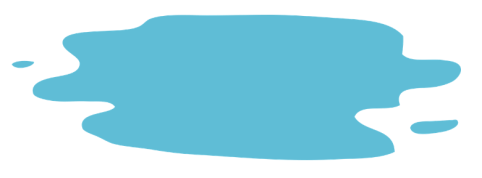 [Speaker Notes: We weten dat 100 cc in elk glaasje een ander effect zal hebben. Met tijd kunnen we het niet. Wie is het snelst klaar? Resp 240, 240 en 150 minuten per etmaal: reken dit soort dingen door met mensen! Bewust. In de zwangerschap al. Voorlichtingen…]
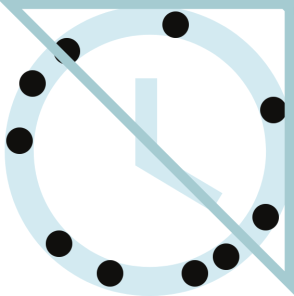 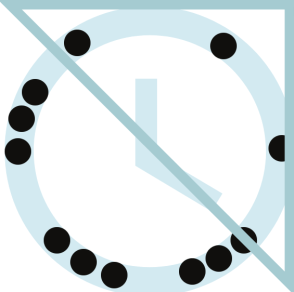 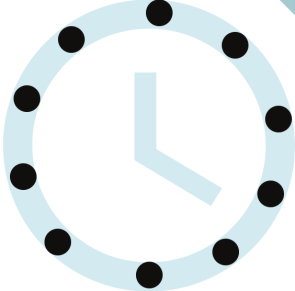 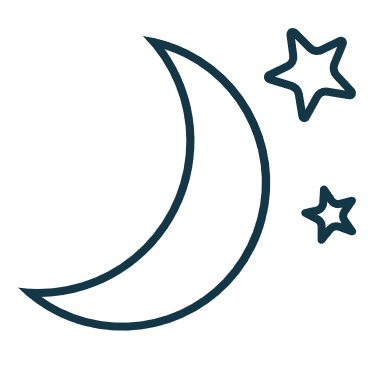 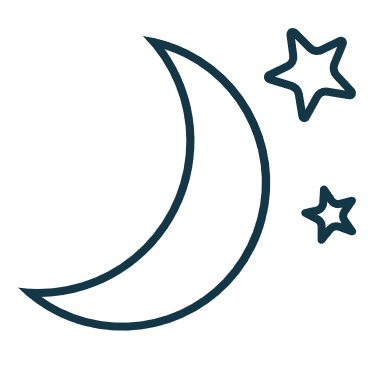 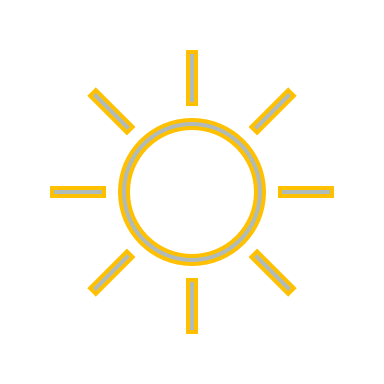 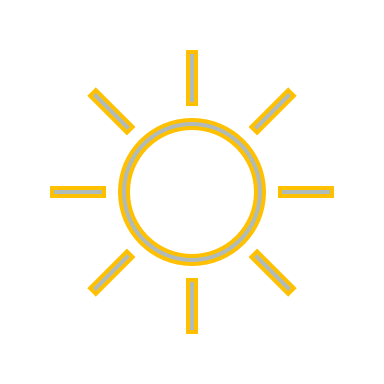 (c) Myrte van Lonkhuijsen IBCLC
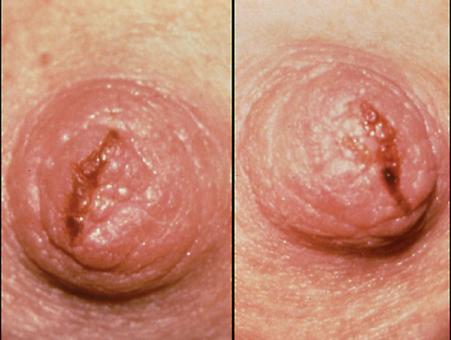 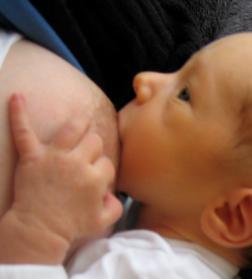 Pijn en melkproductie
Nauw  verbonden
20
Klein verschil groot effect
Zeker bij colostrum!
Waarschuw voor dag 3 t/m 6 !
Bij een volgend kind
Plan op maat maken
22
Dus :mag het nou  wel of geen pijn doen?
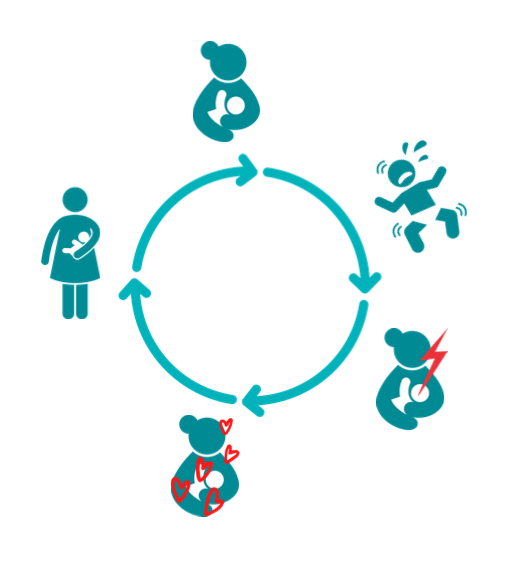 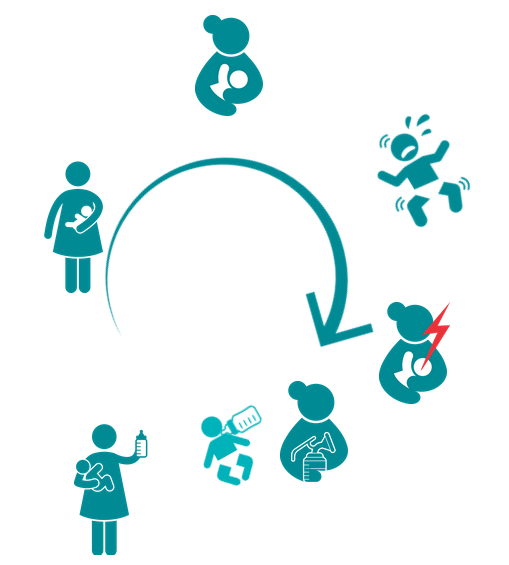 Wat als het niet (meteen) lukt?
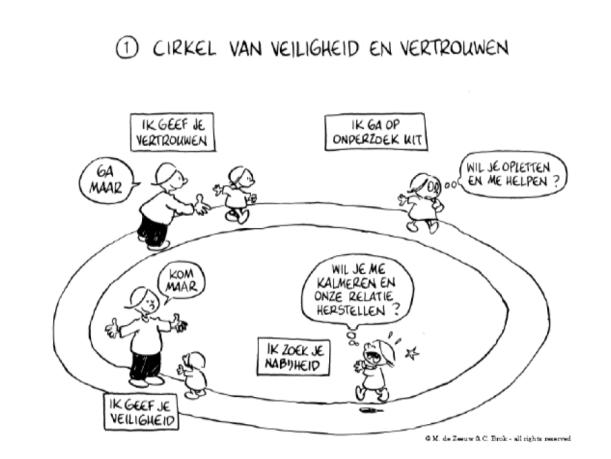 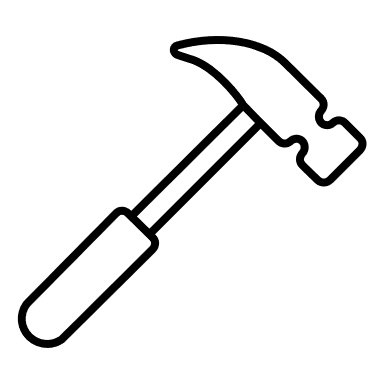 Hoe gaan we om met stress bij moeder, partner en kind?
24
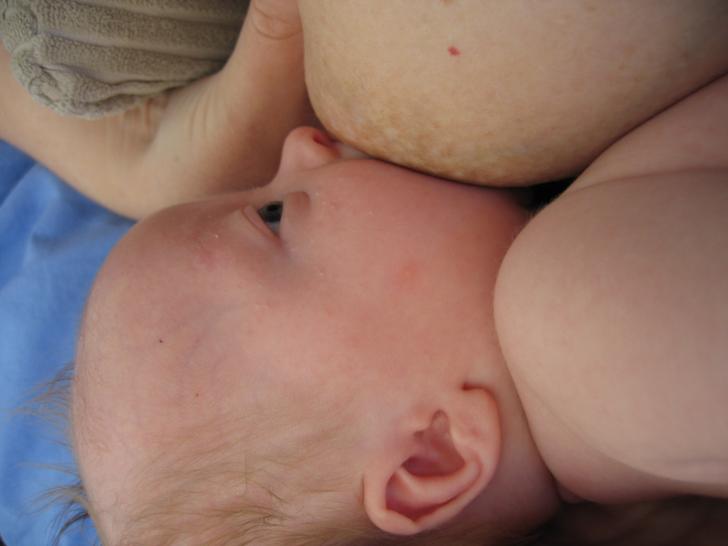 25
[Speaker Notes: Zo dichtbij hoort je kind te komen. Als dit toch gevoelig is: vraag hu
Aanraakoefening
lp!]
Hechting bevorderenjuist als aanleggen lastig is
26
[Speaker Notes: Kijk uit met ‘ik weet zeker dat het bij jullie gaat lukken’ …. Dat weet je niet.
En als het dan niet lukt dan is het falen nog groter.]
Veel moeilijker te definieren
Wat is te veel melk?
27
Wat kunnen we bieden bij de volgende
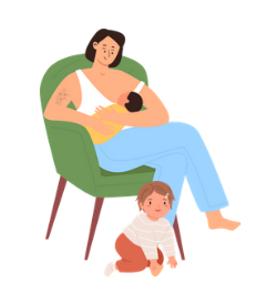 Als er echt heel veel melk was
28
Betrek de partners!
29
30
Preventie:begin met vragen en luisteren
Liefst al voor de volgende bevalling
31
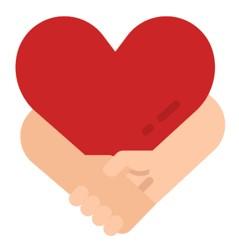 Goede verwerking en begeleiding bij verlies maakt sterkerKwetsbaarheid is nodig voor verbinding
Zeker onze moeite waard
32